Ablauf einer mündlichen Verhandlung
Vorsitzende eröffnet und leitet die Verhandlung (§ 136 I ZPO)

Termin beginnt stets mit dem Aufruf der Sache (§ 220 I ZPO) – Vorsitzende benennt das AZ und die Parteien

Feststellung der Anwesenheit (§ 160 I Nr. 4 ZPO)
§ 278 II besagt, dass vor dem frühen ersten Termin bzw. vor dem Haupttermin „zum Zweck der gütlichen Beilegung des Rechtsstreits“ eine (sogenannte obligatorische Güteverhandlung) Güteverhandlung stattfinden soll – also jedenfalls vor der (ersten) mündlichen Verhandlung.
Gericht führt vor der streitigen Verhandlung in den Sach- und Streitstand ein (§ 139 ZPO)
Dieser Versuch zur gütlichen Einigung gehört zwar nicht zur mündlichen Verhandlung, findet aber zweckmäßig unmittelbar vor dieser (§278 II) statt, da bei Scheitern des Versuchs sogleich in die – mündliche – streitige Verhandlung übergegangen werden kann.
Nach § 278 II ZPO soll von der Güteverhandlung nur abgesehen werden, wenn die entsprechende Erfolgsaussicht fehlt.
Von der Güteverhandlung kann abgesehen werden, wenn ein vorausgegangener außergerichtlicher Schlichtungsversuch gescheitert ist.
Über die Güteverhandlung wird ein Protokoll geführt, § 156 ZPO, in dem insbesondere das eventuelle Zustandekommen eines Vergleichs (§160 II Nr. 1 ZPO) und das sonstige Ergebnis (§160 II Nr.10 ZPO) zu protokollieren ist.
Ist es im GT nicht zum Abschluss eines Vergleichs, einer Klagerücknahme oder Erledigungserklärung gekommen, ist dies im Protokoll festzustellen und sofort, ggf. nach Bestimmung eines zeitnahen Termins, in eine mündliche Verhandlung (fr.e.T. oder HT) einzutreten.
Gleiches gilt auch, wenn eine Partei in der Güteverhandlung nicht erscheint, § 279 I ZPO. Auch dann schließt sich eine mündliche Verhandlung unmittelbar an.
die mündliche Verhandlung wird dadurch eingeleitet, dass die Parteien ihre Anträge stellen (§ 137 I ZPO)

Vorträge der Parteien sind in freier Rede zu halten; sie haben das Streitverhältnis in tatsächlicher und rechtlicher Beziehung zu umfassen (§ 137 II ZPO)
Bezugnahme auf Dokumente ist zulässig, wenn keine der Parteien widerspricht und das Gericht sie für angemessen hält (§ 137 III ZPO)

in Anwaltsprozessen ist neben dem Anwalt auch der Partei selbst auf Antrag das Wort zu gestatten (§ 137 IV ZPO)
der Vorsitzende erteilt das Wort und kann es demjenigen, der seinen Anordnungen nicht Folge leistet, entziehen (§ 136 II 1 ZPO) - er hat jedem Mitglied des Gerichts auf Verlangen zu gestatten, Fragen zu stellen (§ 136 II 2 ZPO)
die Parteien haben ihre Erklärungen über tatsächliche Umstände vollständig und wahrheitsgemäß abzugeben (§ 138 I ZPO)
jede Partei hat sich über die von dem Gegner behaupteten Tatsachen zu erklären (§ 138 II ZPO)
Tatsachen, die nicht ausdrücklich bestritten werden, sind als zugestanden anzusehen (§ 138 III ZPO)
der Vorsitzende hat dafür Sorge zu tragen, dass die Sache erschöpfend erörtert und die Verhandlung ohne Unterbrechung zu Ende geführt wird
er schließt die Verhandlung, wenn nach Ansicht des Gerichts die Sache vollständig erörtert ist und verkündet das Urteil und Beschlüsse des Gerichts (§ 136 IV ZPO)
sind erhebliche Tatsachen zwischen den Parteien streitig, findet – soweit die Tatsachen beweisbedürftig sind – eine Beweisaufnahme statt
die Beweisaufnahme soll der streitigen Verhandlung unmittelbar nachfolgen (§ 279 II ZPO)

nach der Beweisaufnahme wird die mündliche Verhandlung fortgesetzt und der Sach- und Streitstand sowie das Ergebnis der Beweisaufnahme werden nochmals erörtert (§ 279 III ZPO)
das Gericht muss insbesondere darlegen, ob es die unter Beweis gestellte Behauptung für bewiesen hält oder nicht – die wesentlichen Aspekte der Beweiswürdigung muss es zur Diskussion stellen

sobald der Streit zur Entscheidung reif ist, schließt das Gericht die mündliche Verhandlung
die Urteilsverkündung kann entweder sofort oder in einem gesonderten Verkündungstermin erfolgen, dieser wird am Schluss der Sitzung anberaumt (§ 310 I ZPO) und muss innerhalb der folgenden 3 Wochen stattfinden
Aufruf der Sache
Feststellung der Erschienenen
Einführung in den Sach- und Streitstand durch das Gericht
Versuch der gütlichen Beilegung des Rechtsstreits – wenn erfolglos, dann: 
Stellen der Sachanträge (§137 ZPO)
Anhörung der verschiedenen Parteien
Beweiserhebung
Erörterung des Sach- und Streitgegenstandes – nochmaliger Versuch einer gütlichen Beilegung des Rechtsstreits
Verhandeln der Parteien über das Ergebnis der Beweisaufnahme, Darlegung des Streitverhältnisses
Erneut Antragstellung (z.B.: „Die Parteien verhandeln mit den eingangs gestellten Anträgen.“)
Schließung der Verhandlung durch den Vorsitzenden
Verkündung der Entscheidung oder Bekanntgabe des Verkündungstermins
u. Umständen Verkündungstermin
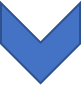 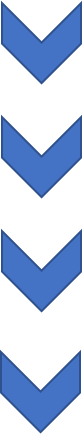